CMPE212: LABORATORY
Discussion Hours:	Fri 1:00 – 1:50PM in ITE 227
                                     Fri 2:00 – 2:50PM in ITE 242 (optional) 
                                      

* Most of the slides are courtesy of previous TA: Rashidul Islam and Patrick Sykes
Your TAs
Hasibul Hasan
    Email: ha@umbc.edu
    Office Hour: Fri 11:00 AM to 12:30 PM           	 (ITE334)
Lab Grade
Attendance		10%
Did you show up?
Completion		30%
Did you complete the lab?
Clean bench		10%
Did you clean up afterwards?
 Lab Assignment 	50%
Lab assignment will be provided once in a month. You will be asked to solve it in your Lab hour.
Total No. of Lab assignment: 4
Good News: No need to submit any Lab report
Equipment: Power Supply Modules
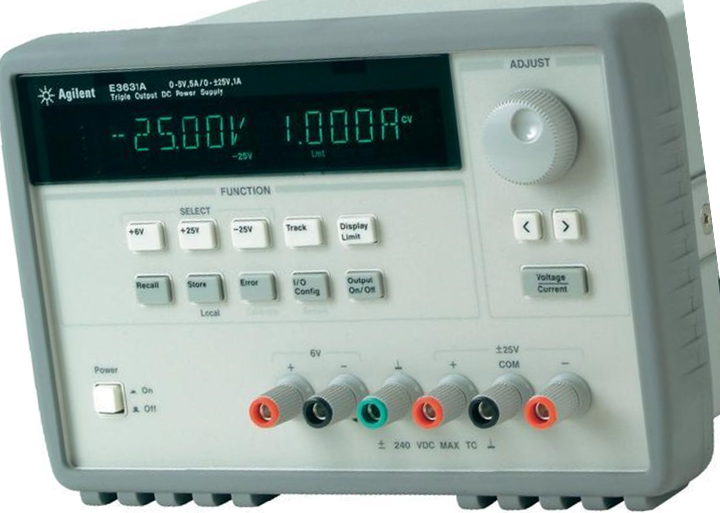 Meter selection keys
Adjust knob
Resolution select keys
Output On/Off key
Adjust Voltage or Current?
Power Supply Outputs
Equipment: Function Generator
Select Function
Select Frequency
Select Amplitude
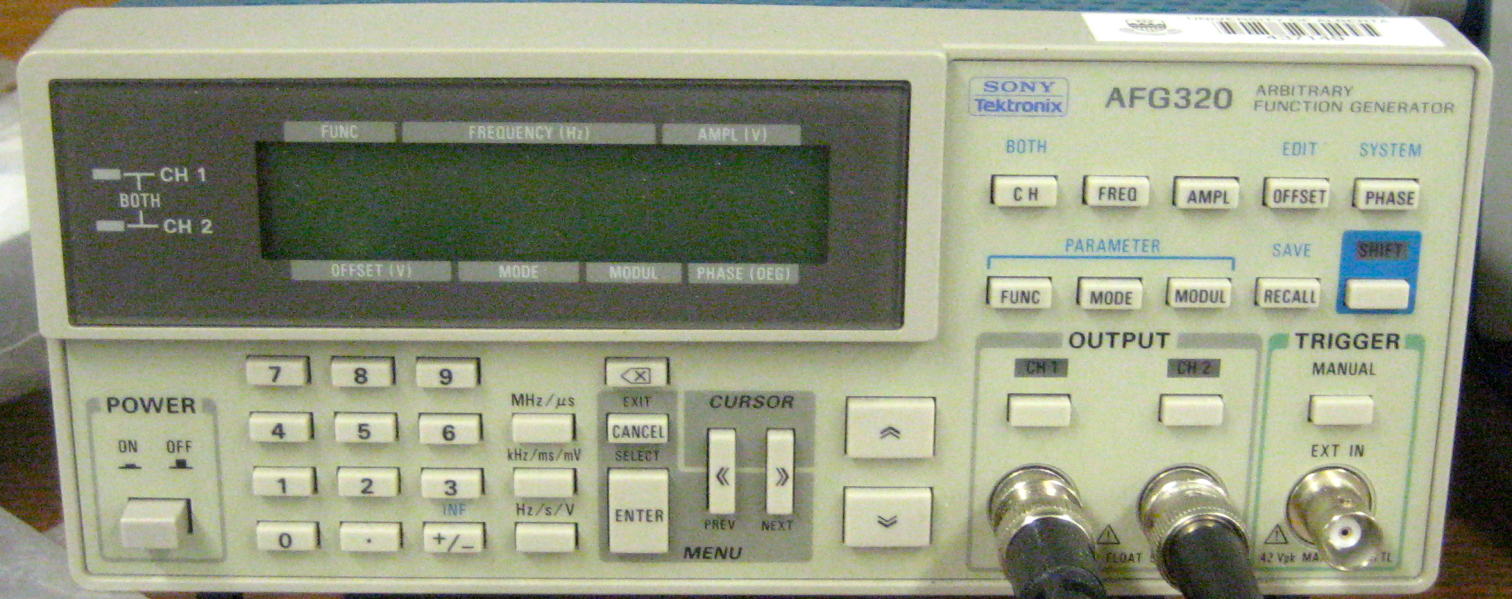 Write value
Choose digit
Inc/dec digit
Output on
Equipment: O-scope
Auto Set
Measure
Option buttons
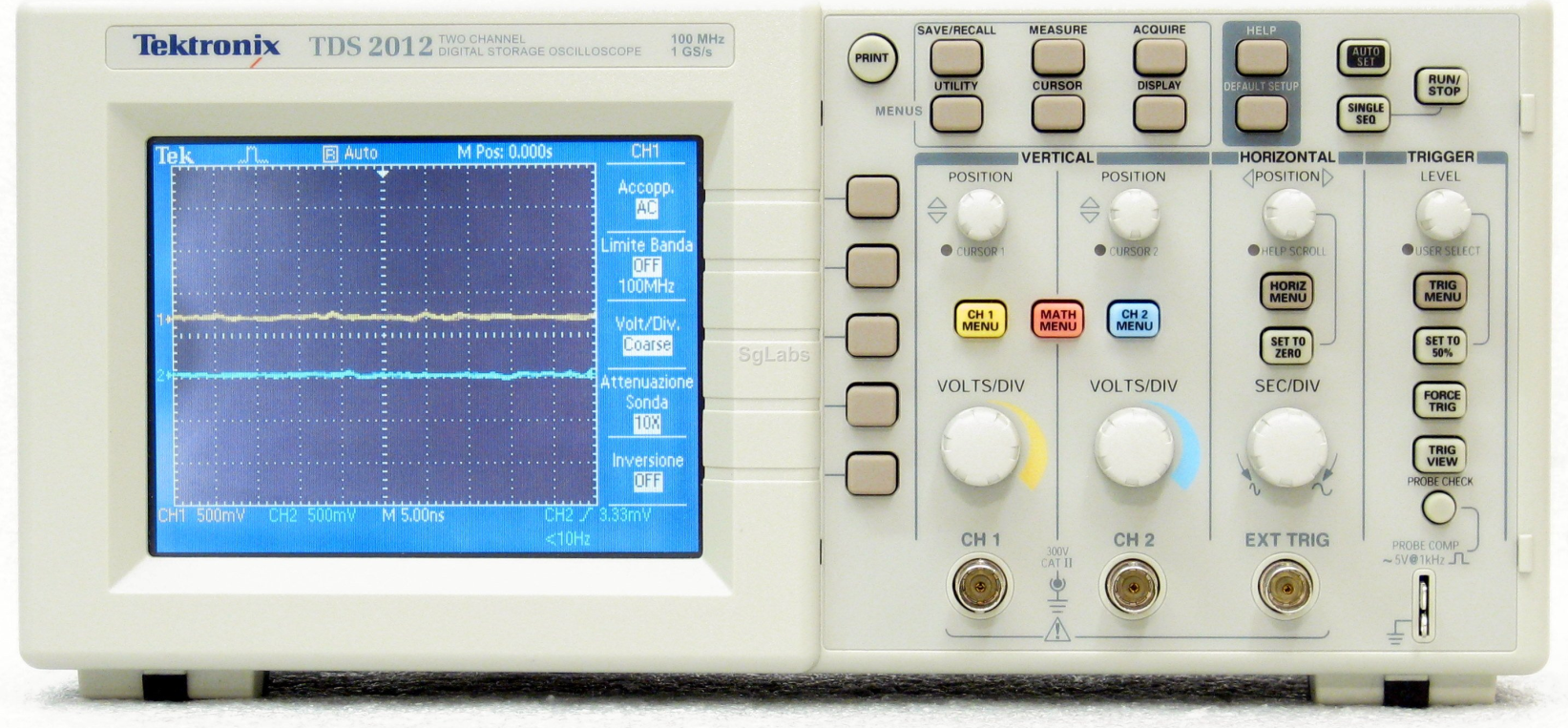 Horizontal 
scale factor
Horizontal 
position
Vertical position
Vertical 
scale factor
Autoset function will be your “best friend”. It obtains a stable waveform display for you. It also automatically adjusts the vertical and horizontal scale.
[Speaker Notes: Some O-scopes have a “menu off” button, but most in our lab do not.]
Equipment: Multimeter (DMM)
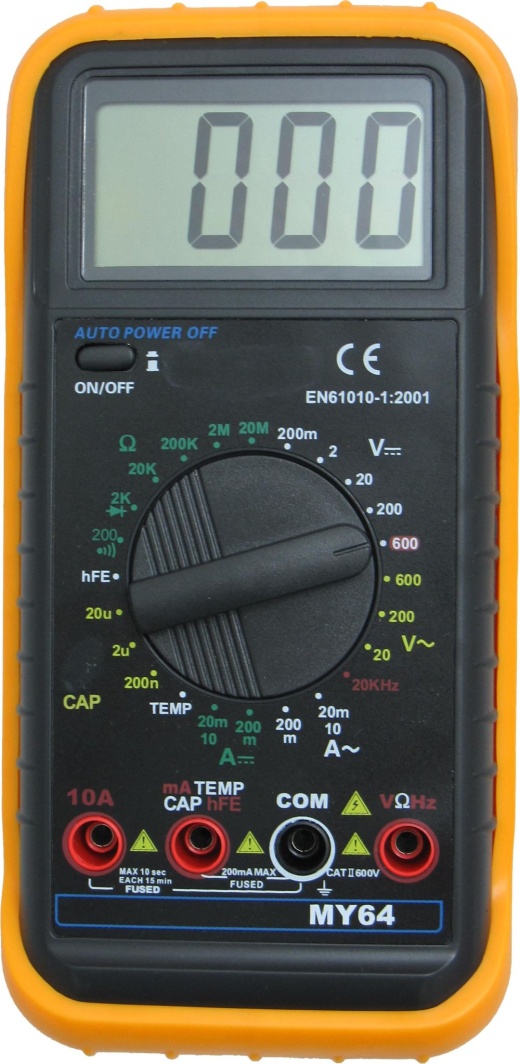 Dial
Decides whether you’re reading voltage, current, or resistance.
Also sets your max. limit.
Ports
COM (black) is common ground
Red ports for measuring volt./cur./res.
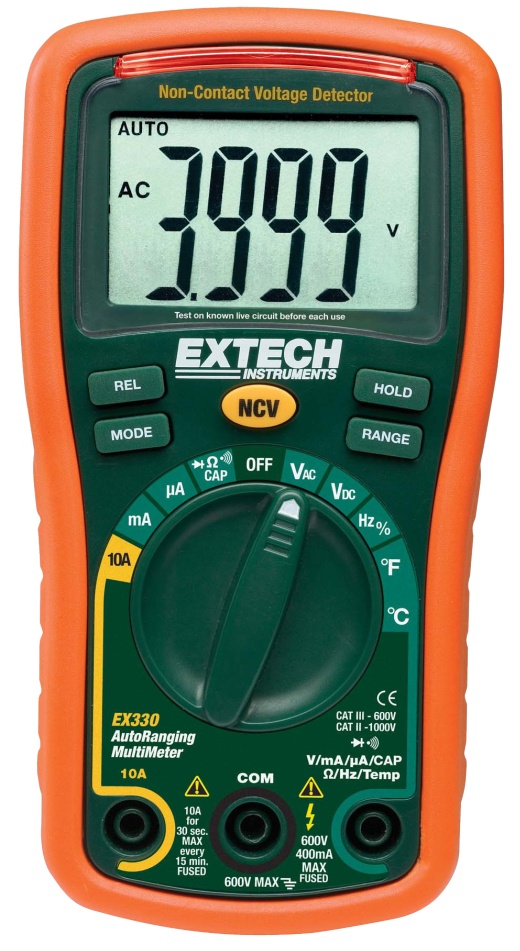 Equipment: Cables
Banana jack – Alligator clips
Multimeter leads
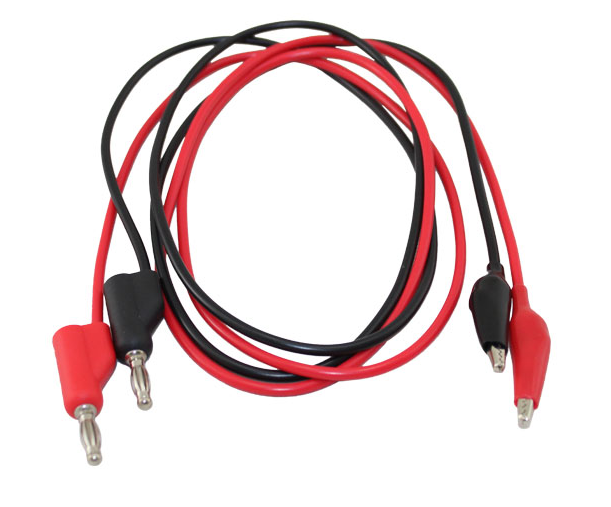 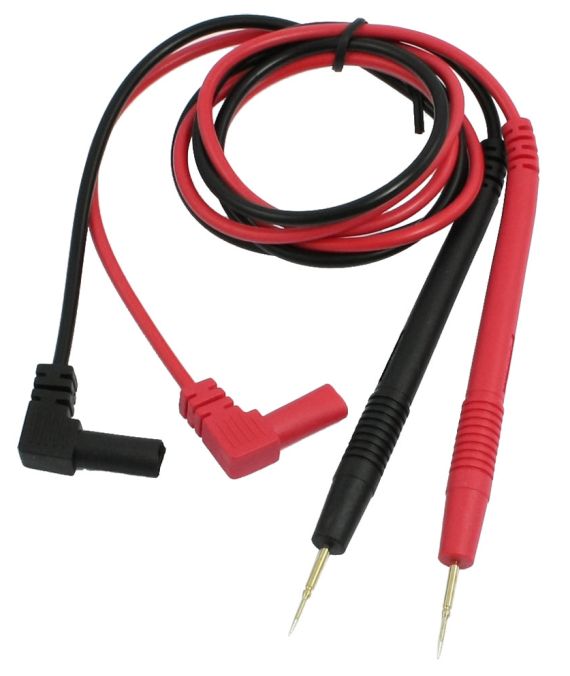 BNC – Alligator clips
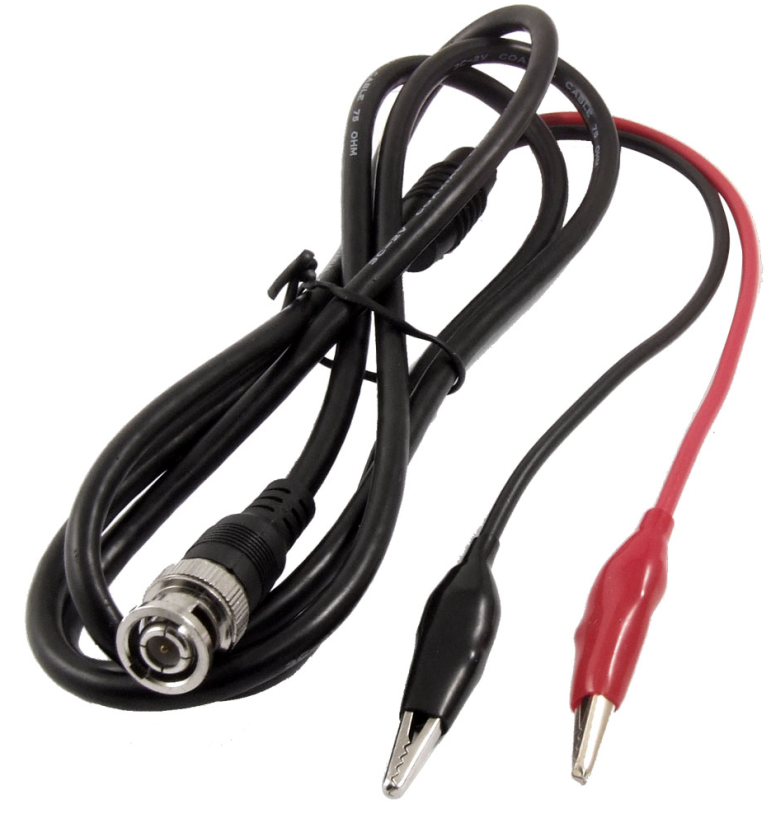 to Circuit
to DMM
to DC Power Supply
to Circuit
to Function 
Generator 
OR O-scope
to Circuit
Equipment: Electronic Elements
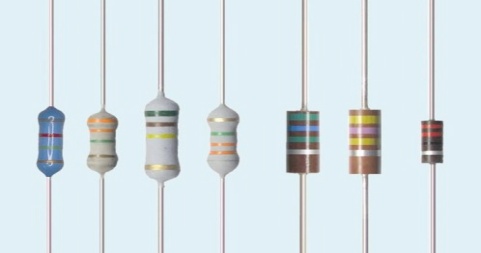 Resistors
Breadboards  
Breadboard wires
LEDs
7-segment displays
Chips (ICs)
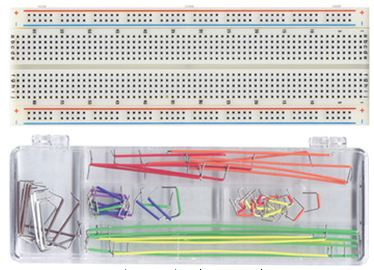 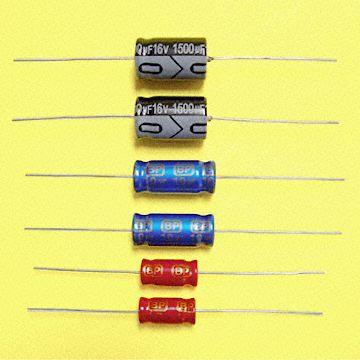 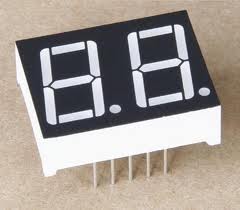 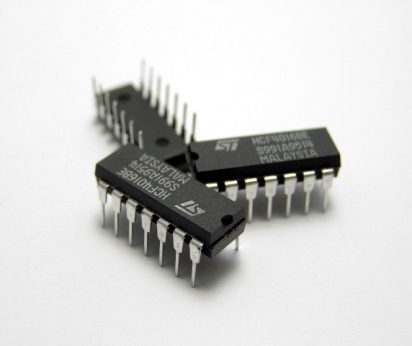 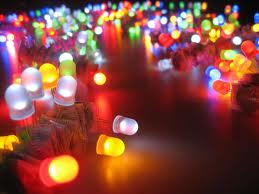 Lab1: Be Familiar with Equipment & Make a Simple Circuit
Make the following circuit. Maximum Vcc=5V
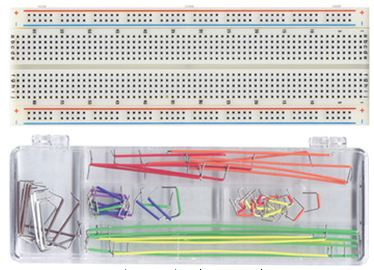 Pow. Sup.
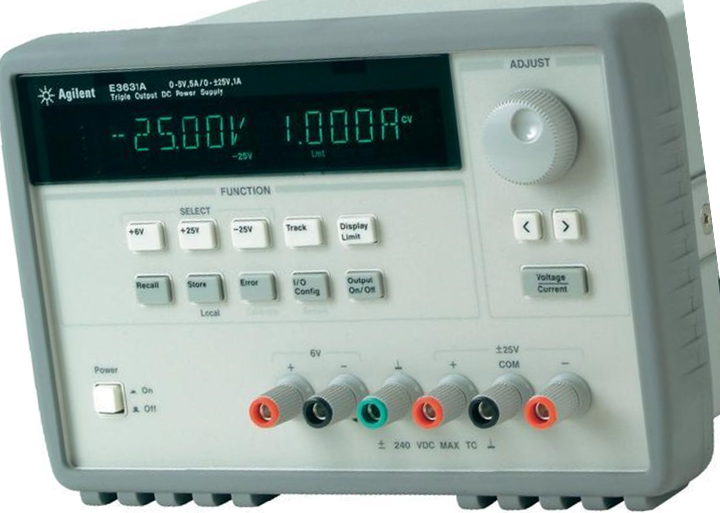 Banana jack – Alligator clips
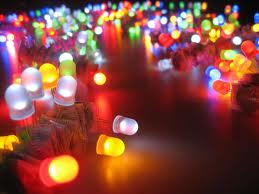 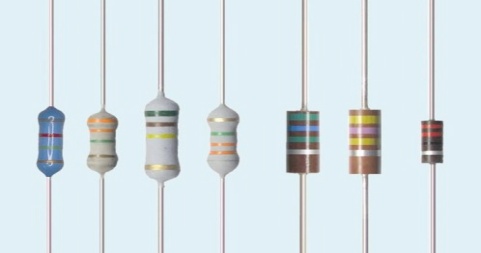 [Speaker Notes: The resistor is VERY important!!!! :O

Long leg of the LED is +
Short leg of the LED is –

I will pass out the 330 ohm resistors, LEDS, and breadboards. At the end of class, return the resistors and LEDs, but leave the breadboards at your stations.]
Resistors
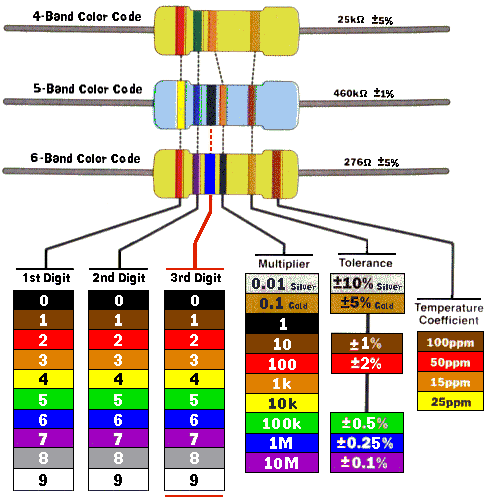 1st band - 1st digit of the resistor value

2nd band - 2nd digit of the resistor value

Multiplier - decimal multiplier (×100, ×101, ...)

Tolerance - tolerance of the resistor value as a percentage
[Speaker Notes: Orange Orange Brown= 330 ohm
Brown Black Red = 1K ohm ...OR Black Brown Orange
Brown Black Orange = 10K ohm]
BreadBoard
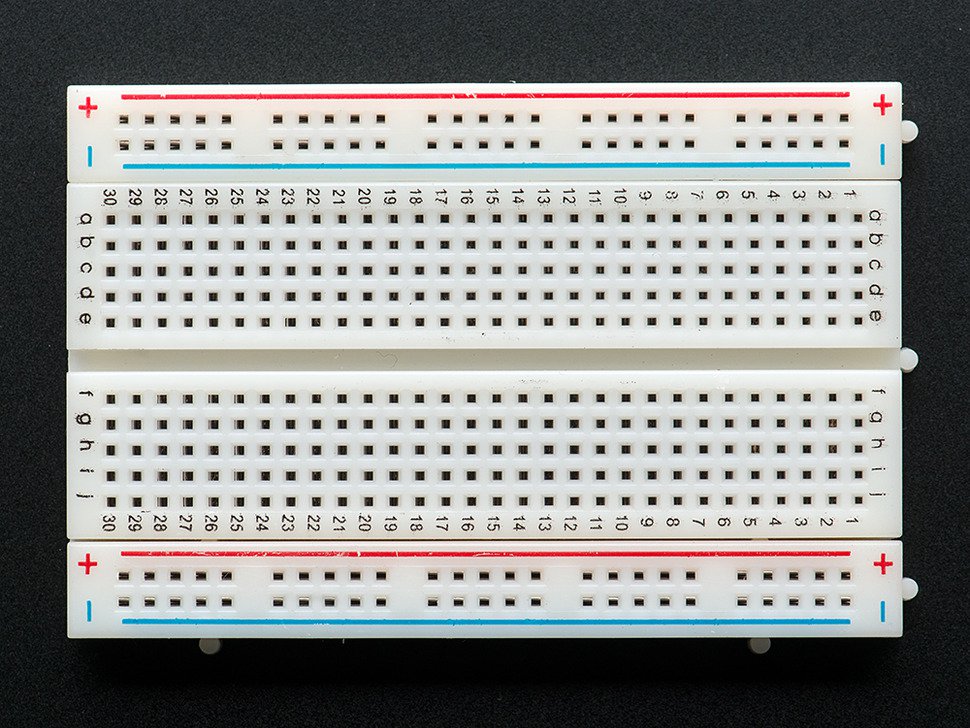 An Introduction to Verilog
Hardware Description Language (HDL)
Basic idea is a programming language to describe hardware 
Initial purpose was to allow abstract design and simulation 
Design could be verified then implemented in hardware 
Now Synthesis tools allow direct implementation from HDL code. 
Large improvement in designer productivity
Verilog
A hardware description language (HDL) to describe: 
Wires 
Registers 
Connection to Registers 
Clock Pulses 
Verilog is NOT an object oriented language 
Verilog uses “modules” instead of functions and methods
Verilog
Syntax is similar to C.
Modular implementation of circuit components:
Modules form the building blocks of circuit components.
Bigger modules are made up of smaller modules.
2 different ways to program (“Levels of Abstraction”):
Behavioral
Structural	…more on these later
HDL
HDL: Programming language used to describe the behavior of an electronic circuit.
Uses simulations to test and verify a circuit’s functionality.
Difference between HDL’s and other programming languages: HDL’s include a notion of time.
Tasks
Make group with two team members
Send below info to ha@umbc.edu
Name and email address of each member
One email from each group